Breaking the Cycle of 
Community Wildfire Destruction

Presented by

Richard McCreight 
&
 Gus Calderon
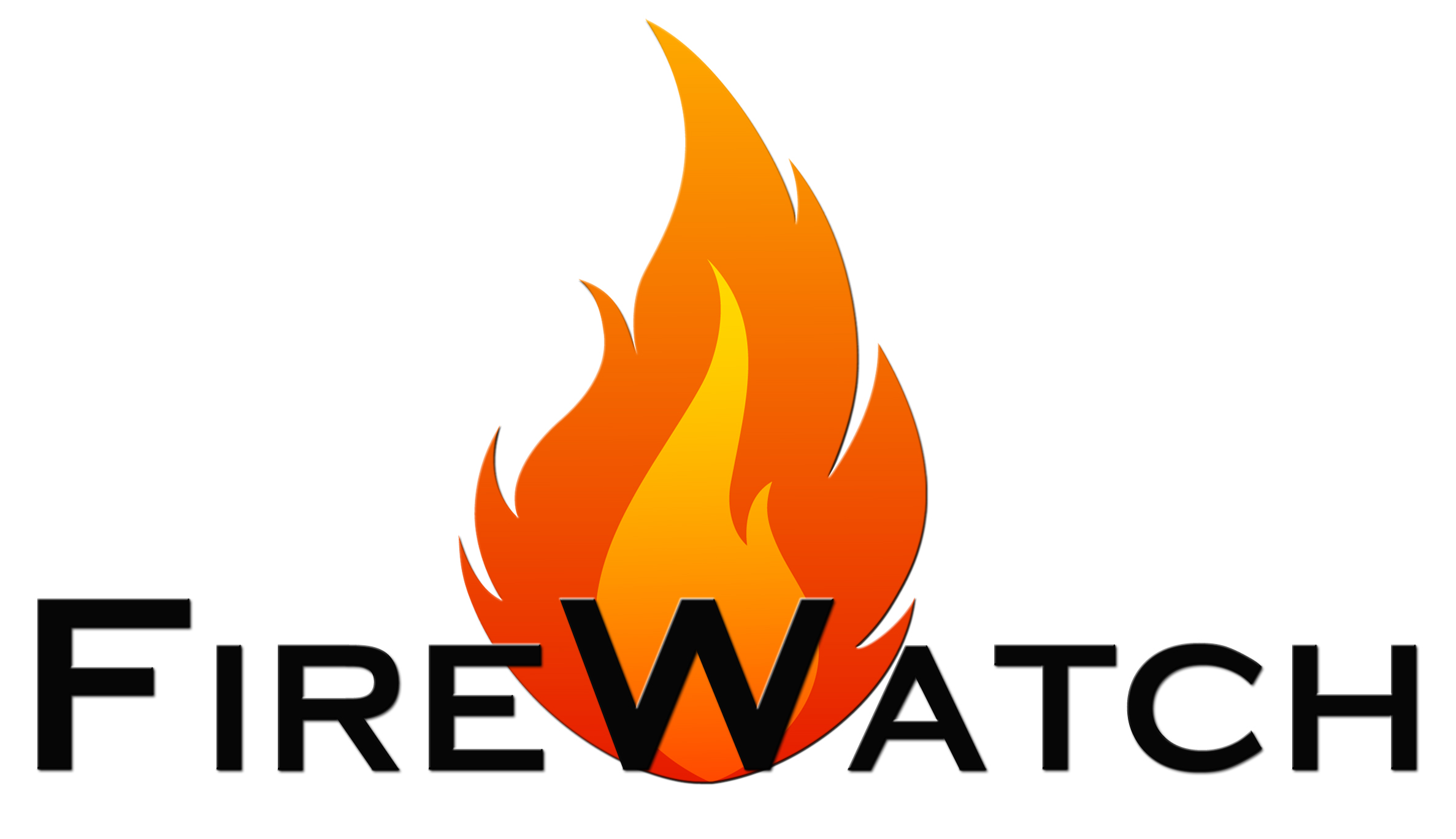 NASA/USFS Spring 2022 Tactical Fire Remote Sensing Advisory Committee (TFRSAC) meeting
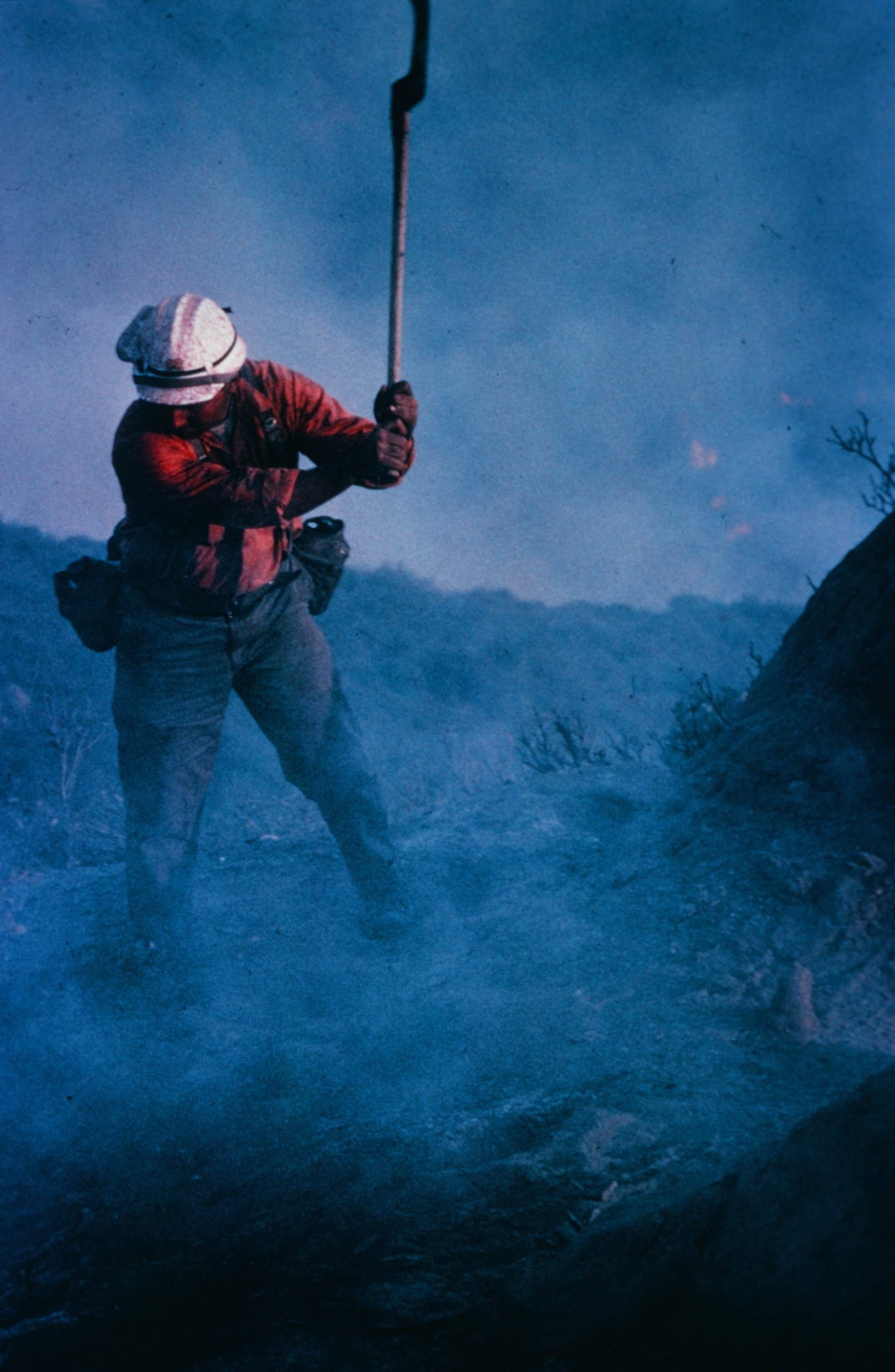 Richard McCreight

Hotshot and Helitack at the U.S. Forest Service
Researcher at the Forest Fire Lab in Riverside, CA
Pioneered environmental remote sensing from ultra-light aircraft at NASA
Mapped natural disasters and wildfire damage for over 20 years
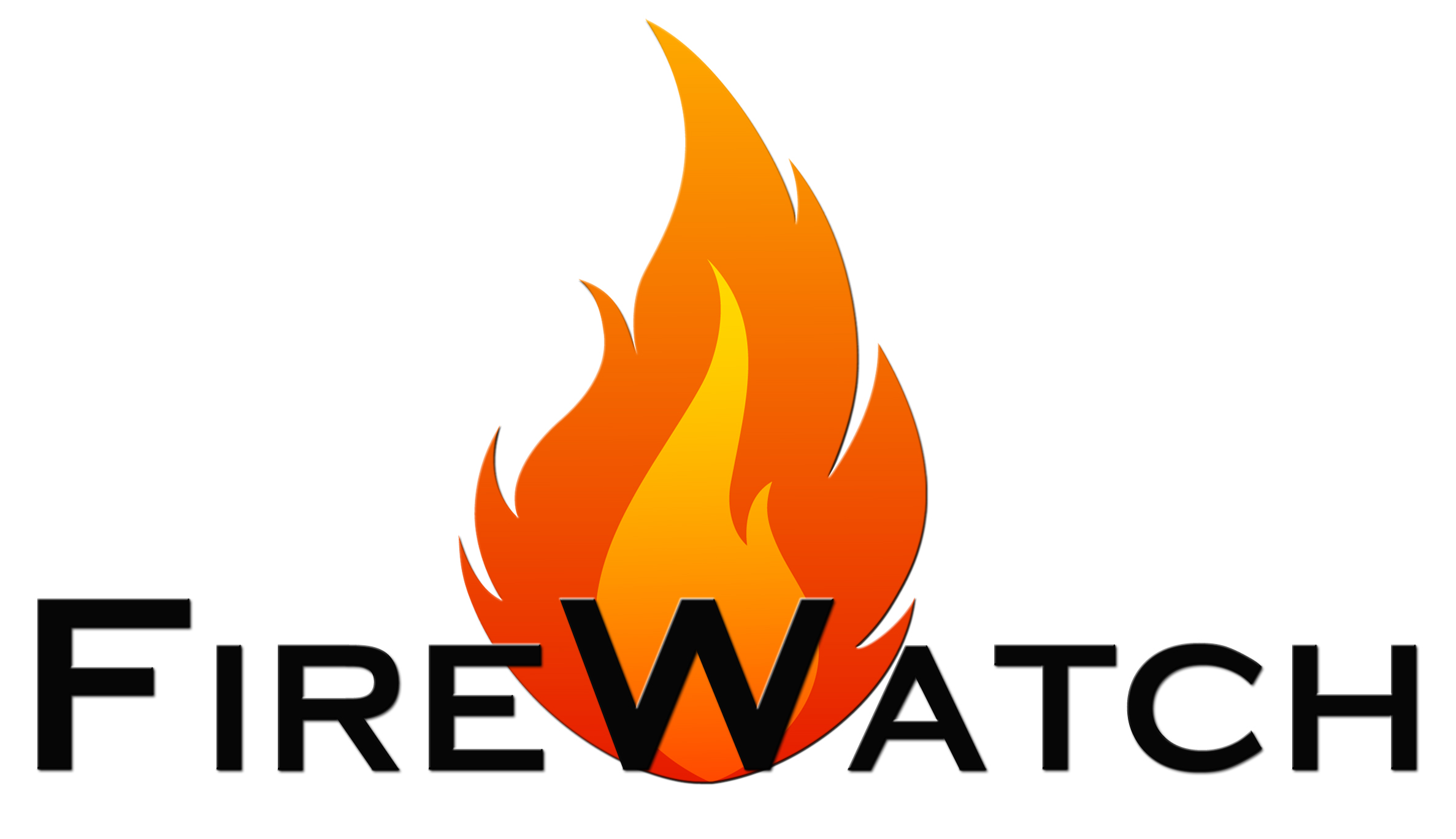 California Firestorms
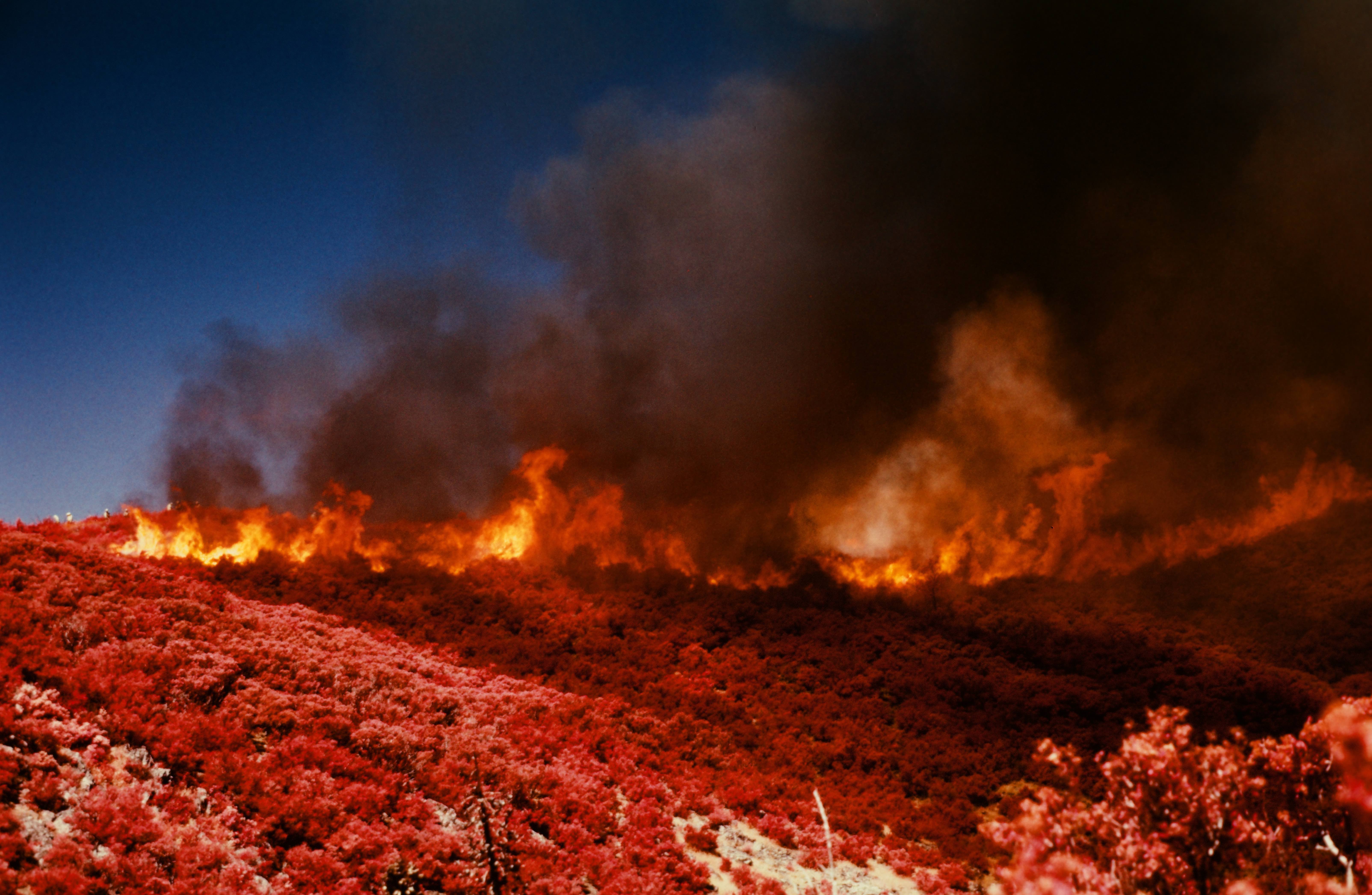 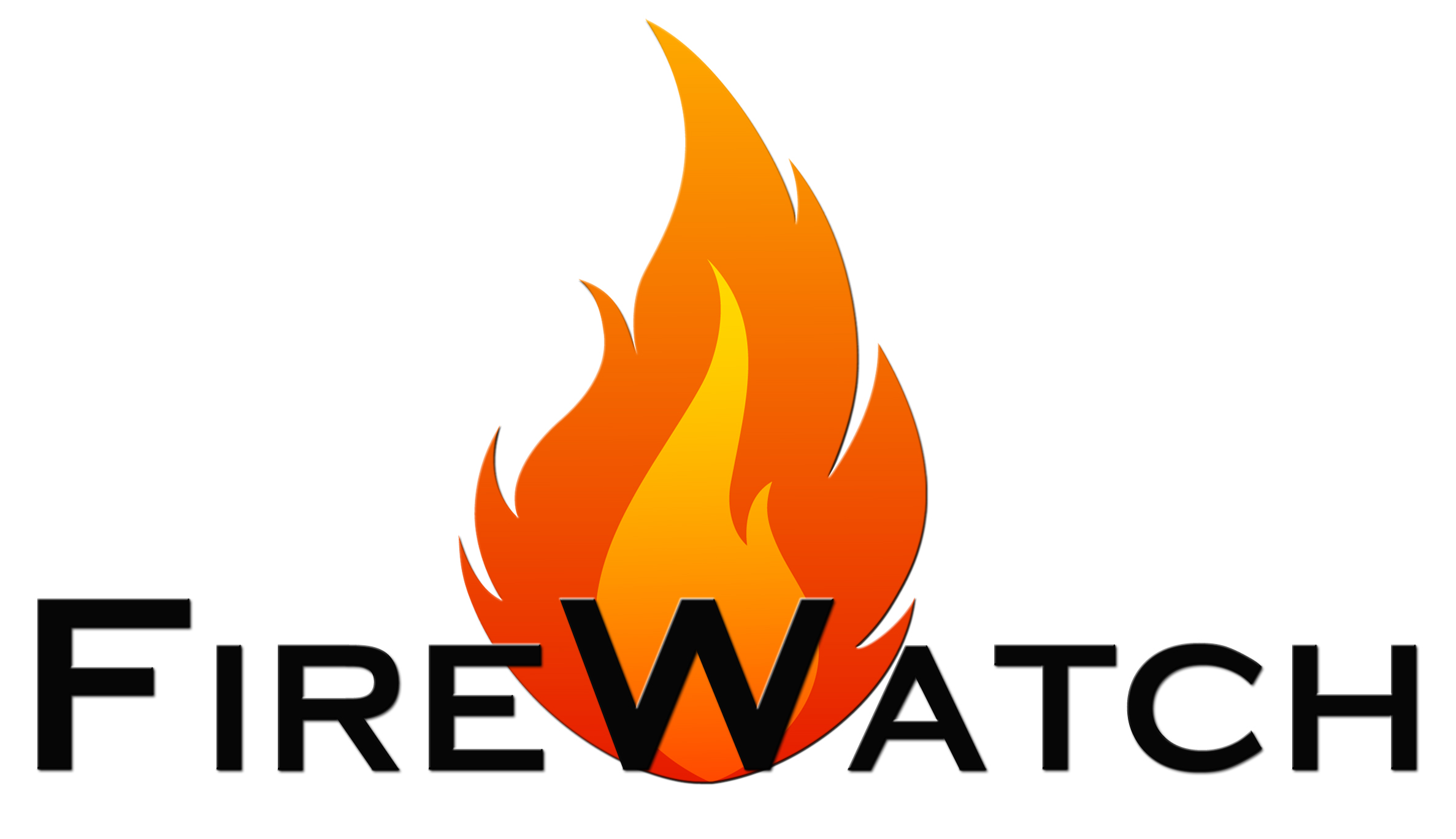 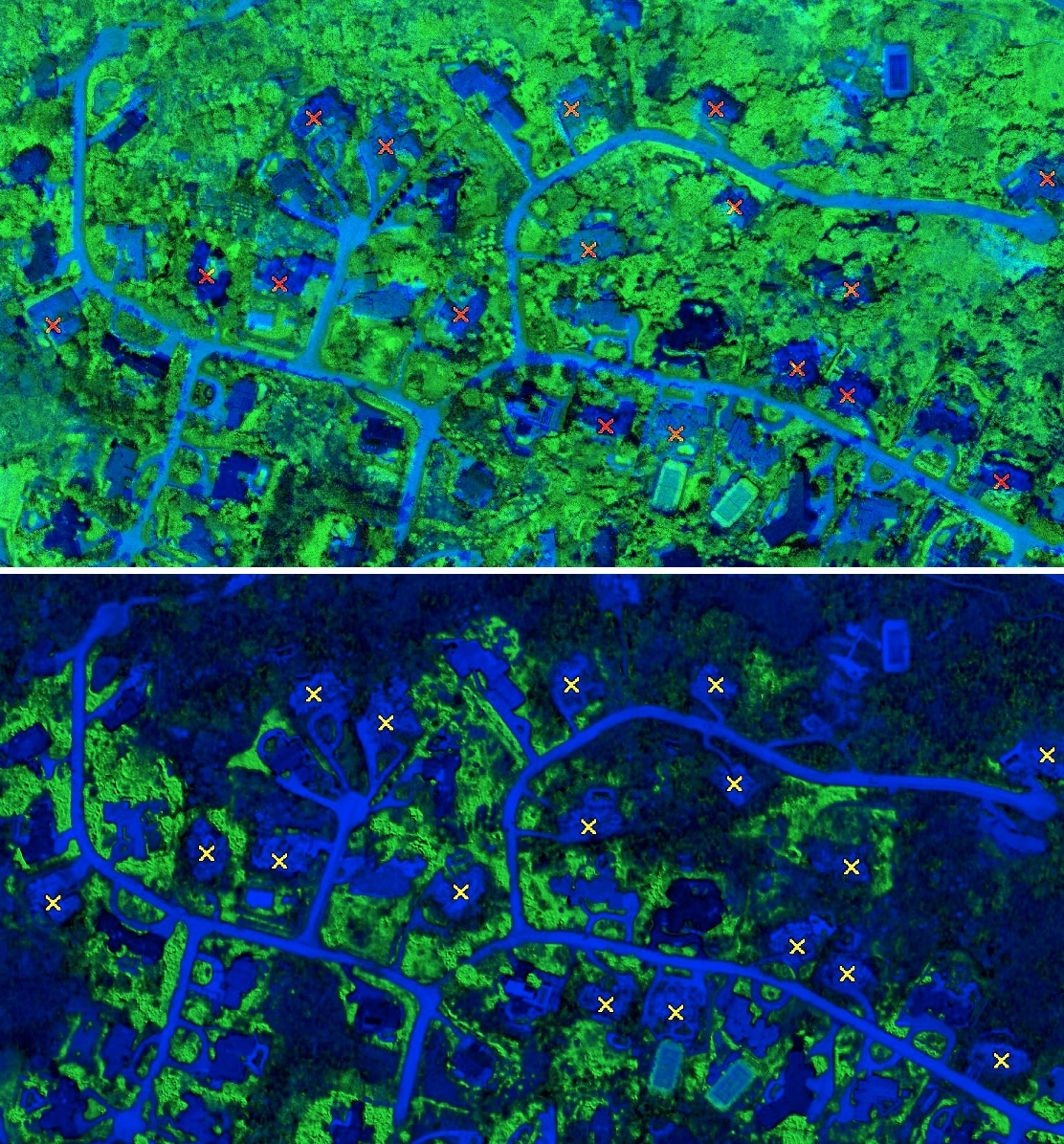 Normalized Green Vegetation
Pre-Witch Creek Fire 2005
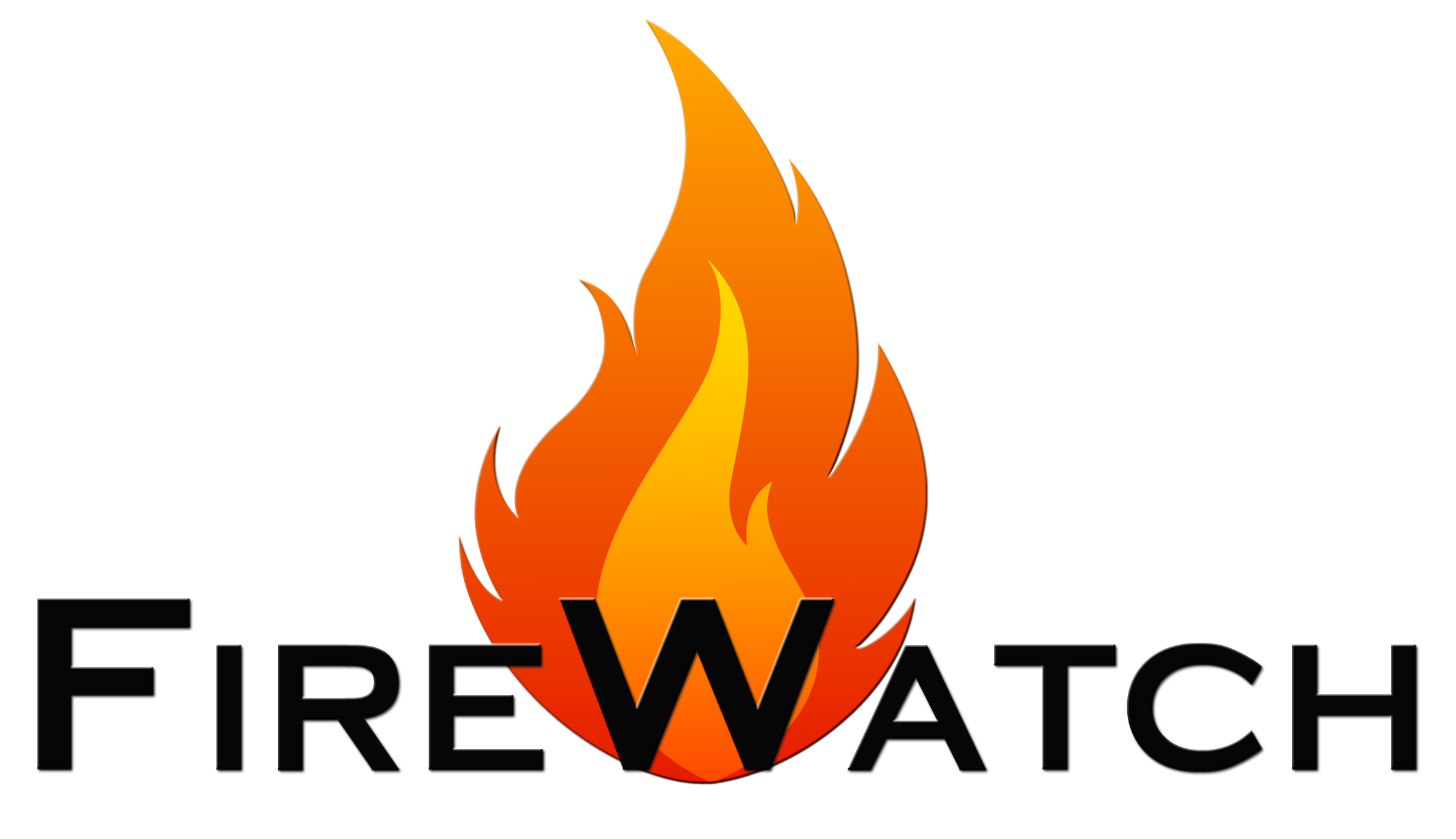 Post-Witch Creek Fire 2007​
X = Destroyed Homes
Rancho Bernardo Trails Community
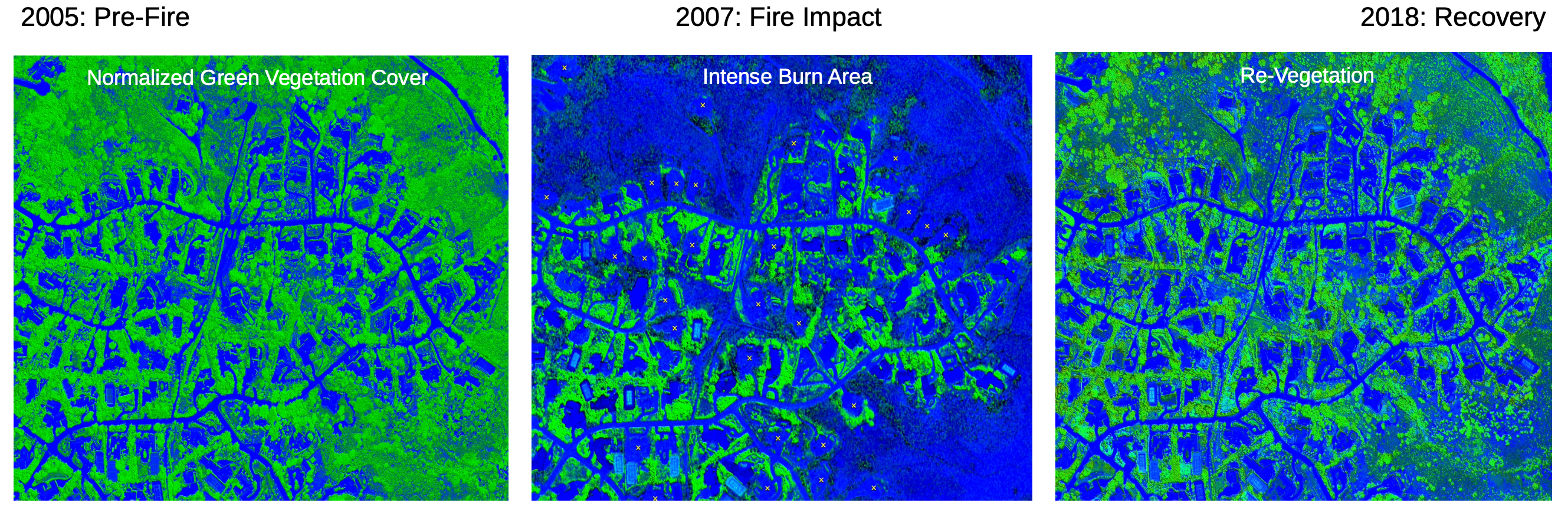 “The single greatest predictor of wildfire destruction is the proximity of vegetative fuels to structures”
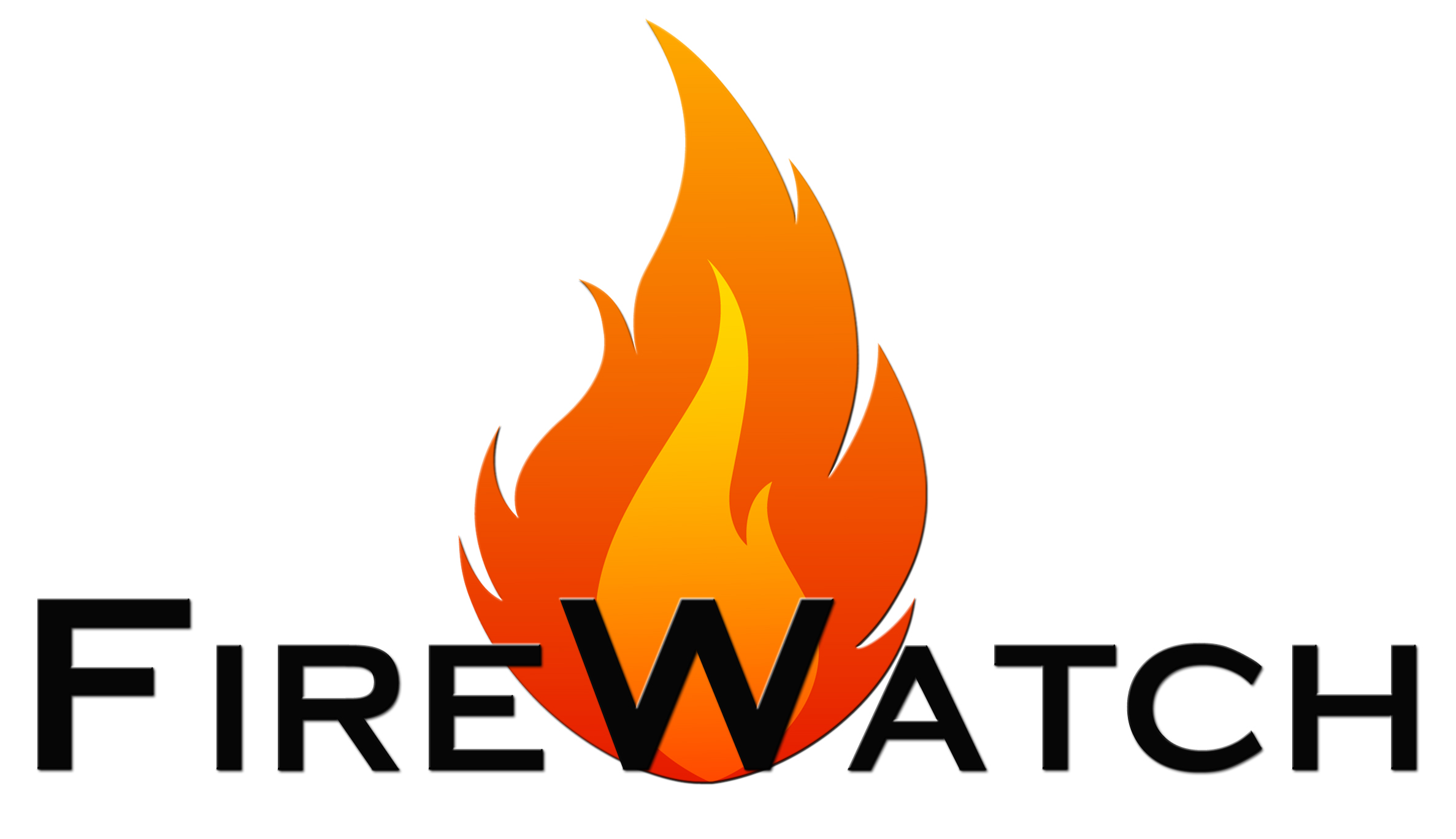 High Resolution
Wildfire Hazard Mapping 


In 2019, FireWatch partnered with the community of Rancho Santa Fe and the 
Rancho Santa Fe Fire Protection District for their wildfire prevention efforts.

FireWatch creates three categories of wildfire hazard maps to 
help the community break the cycle of wildfire destruction:

Strategic maps for community planning

Defensible space maps for landscape-level planning

Change detection maps to monitor wildfire hazards over time
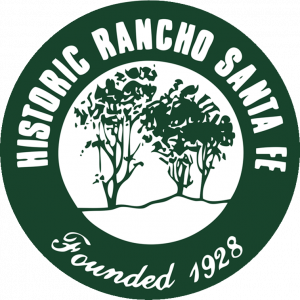 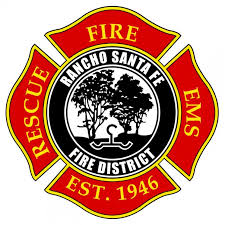 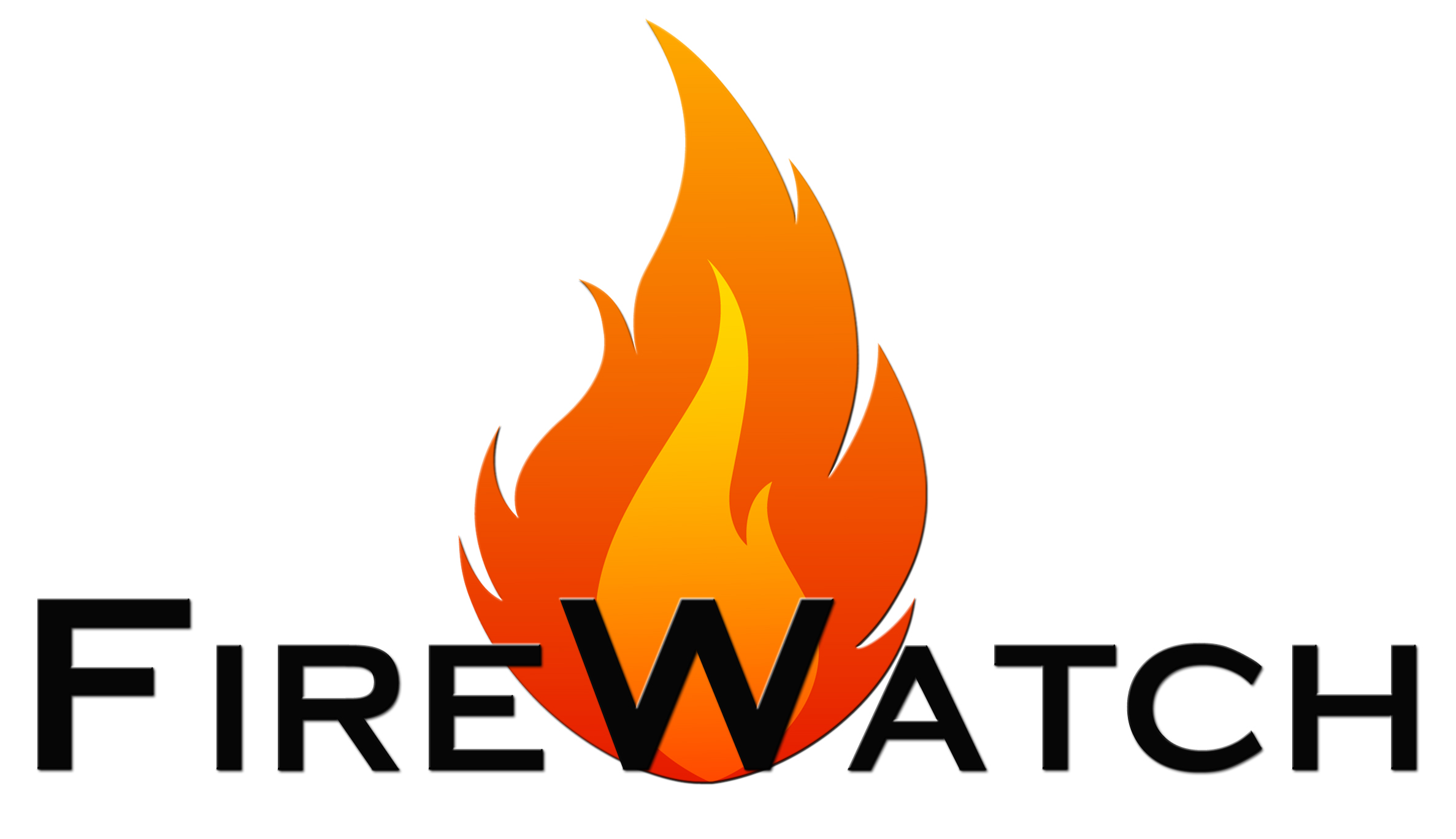 Spectral Vegetation Analysis
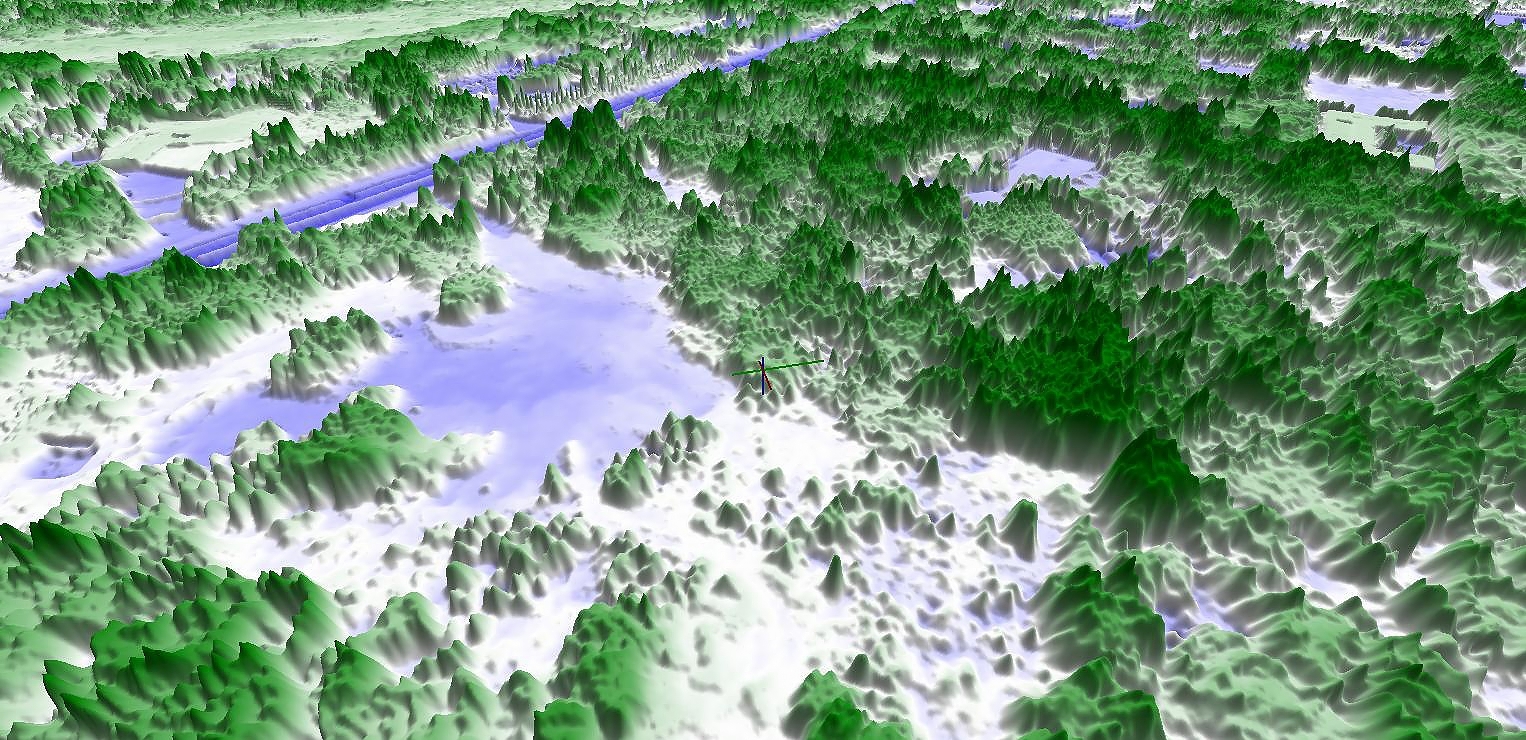 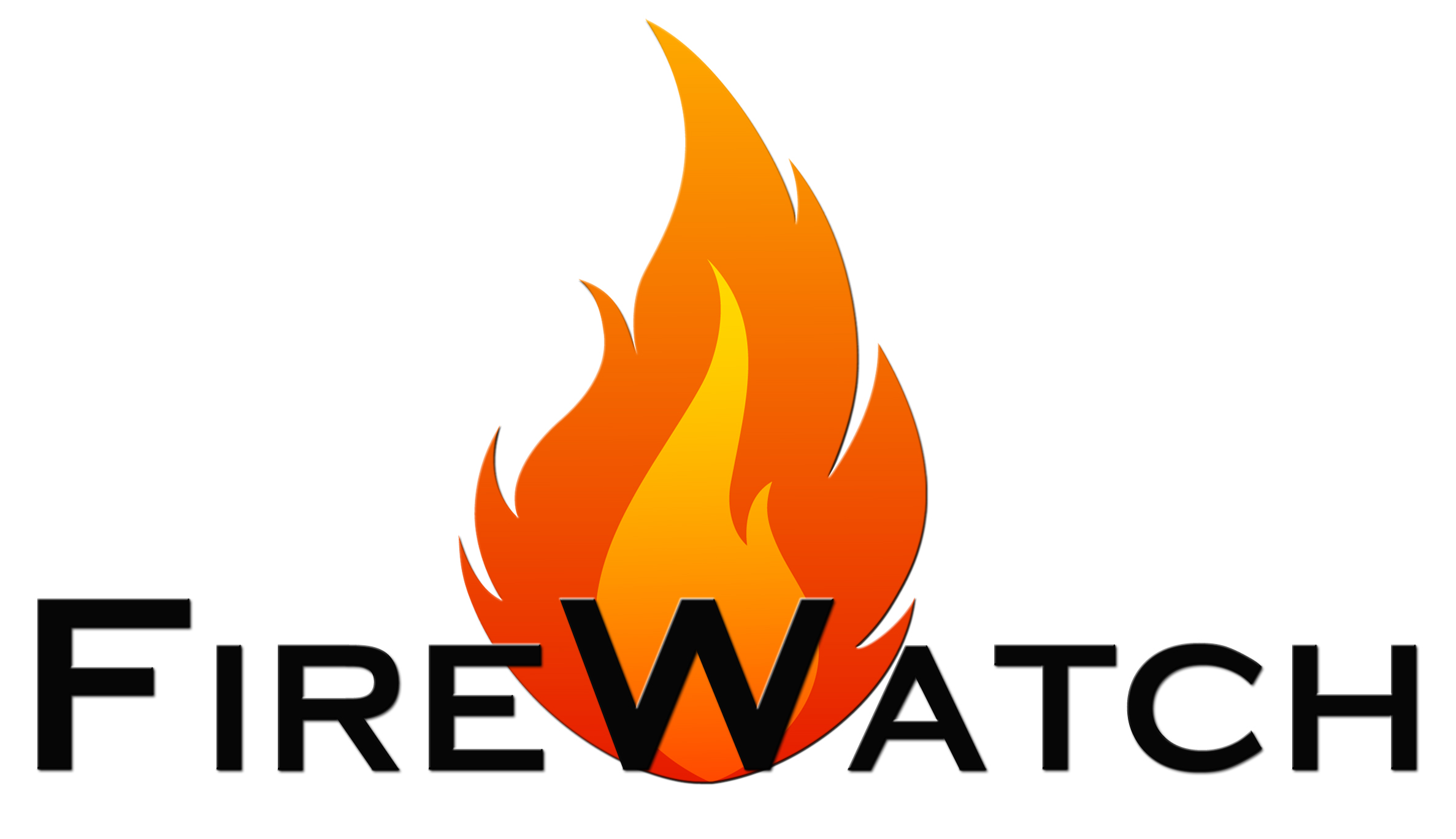 Vegetative Fuel Map
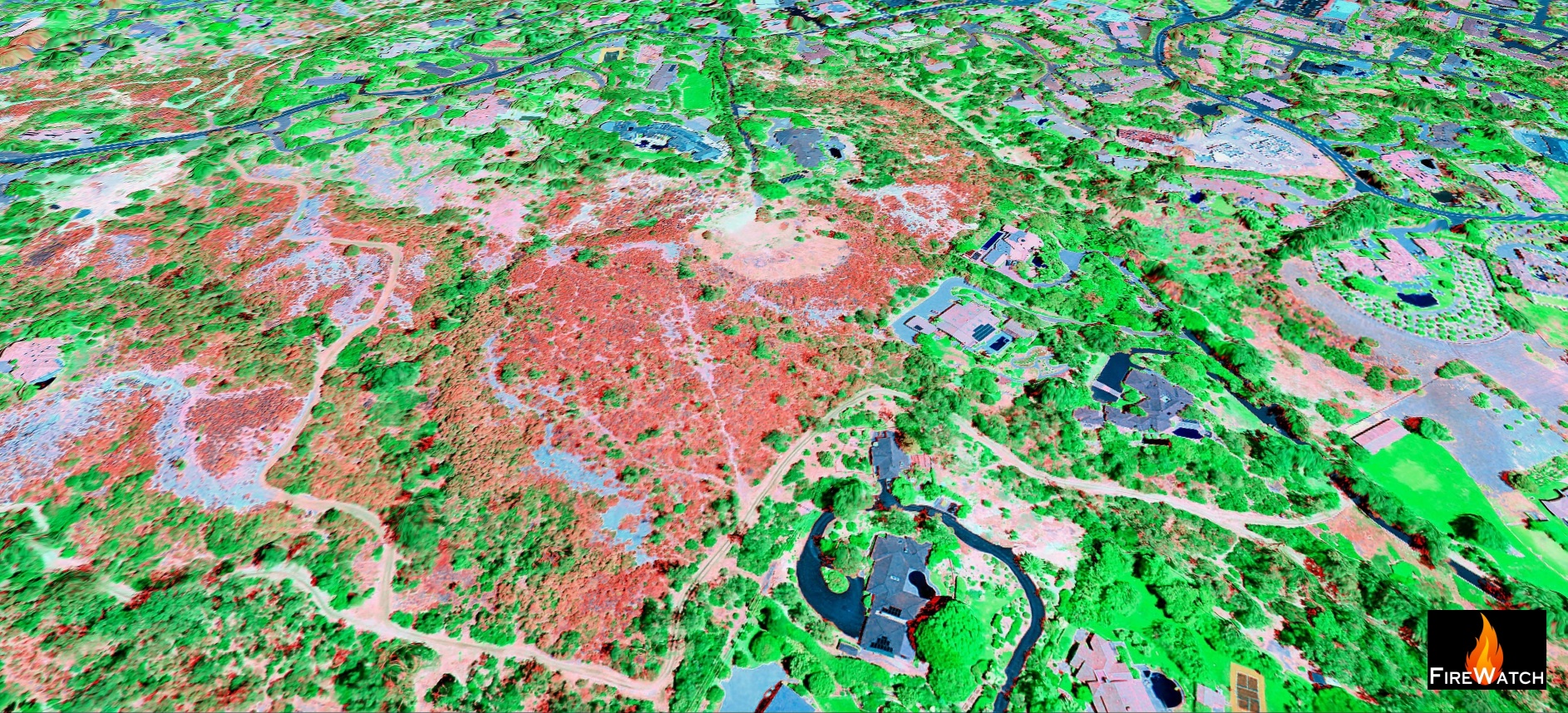 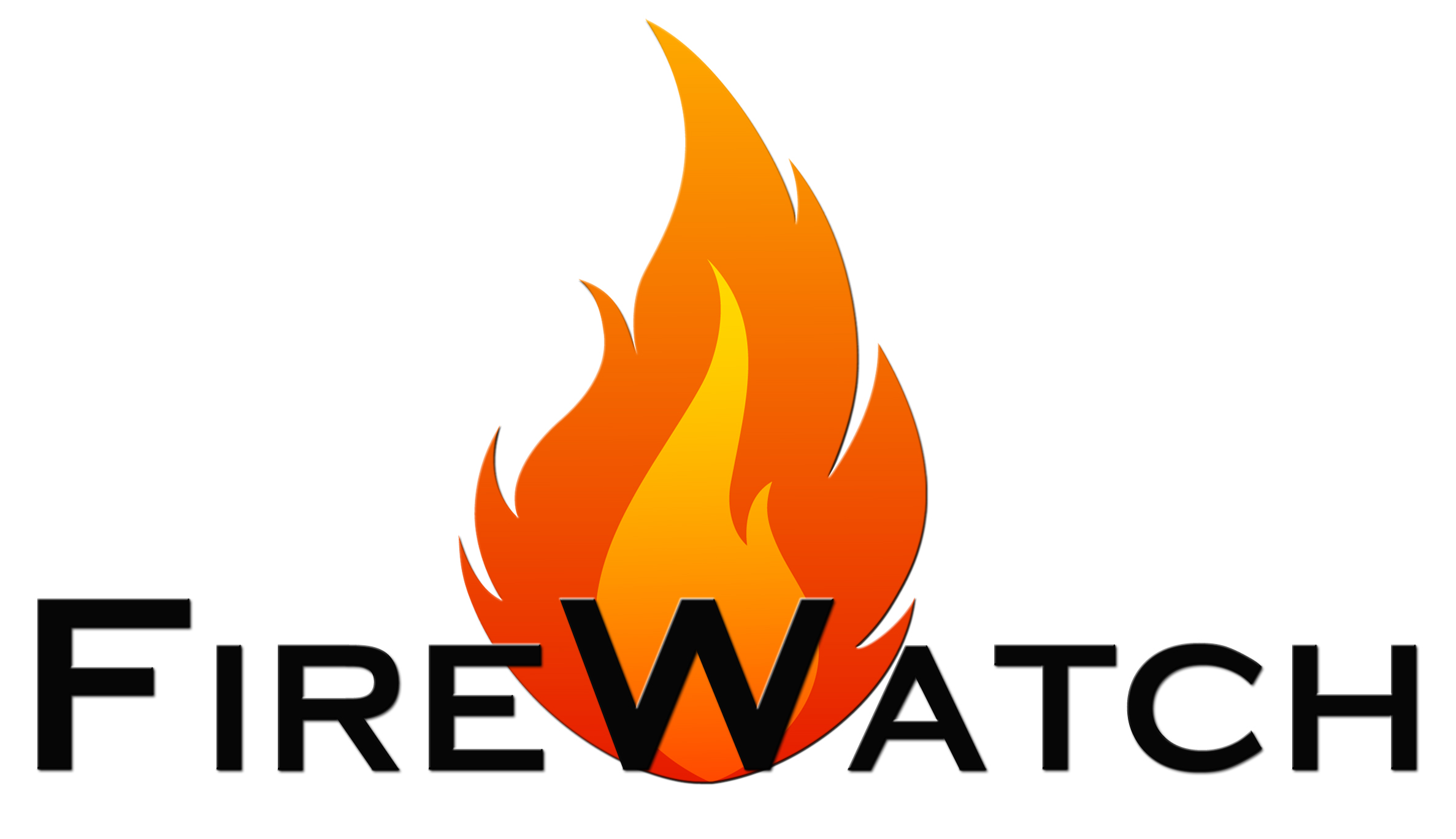 Vegetative Fuel Modeling
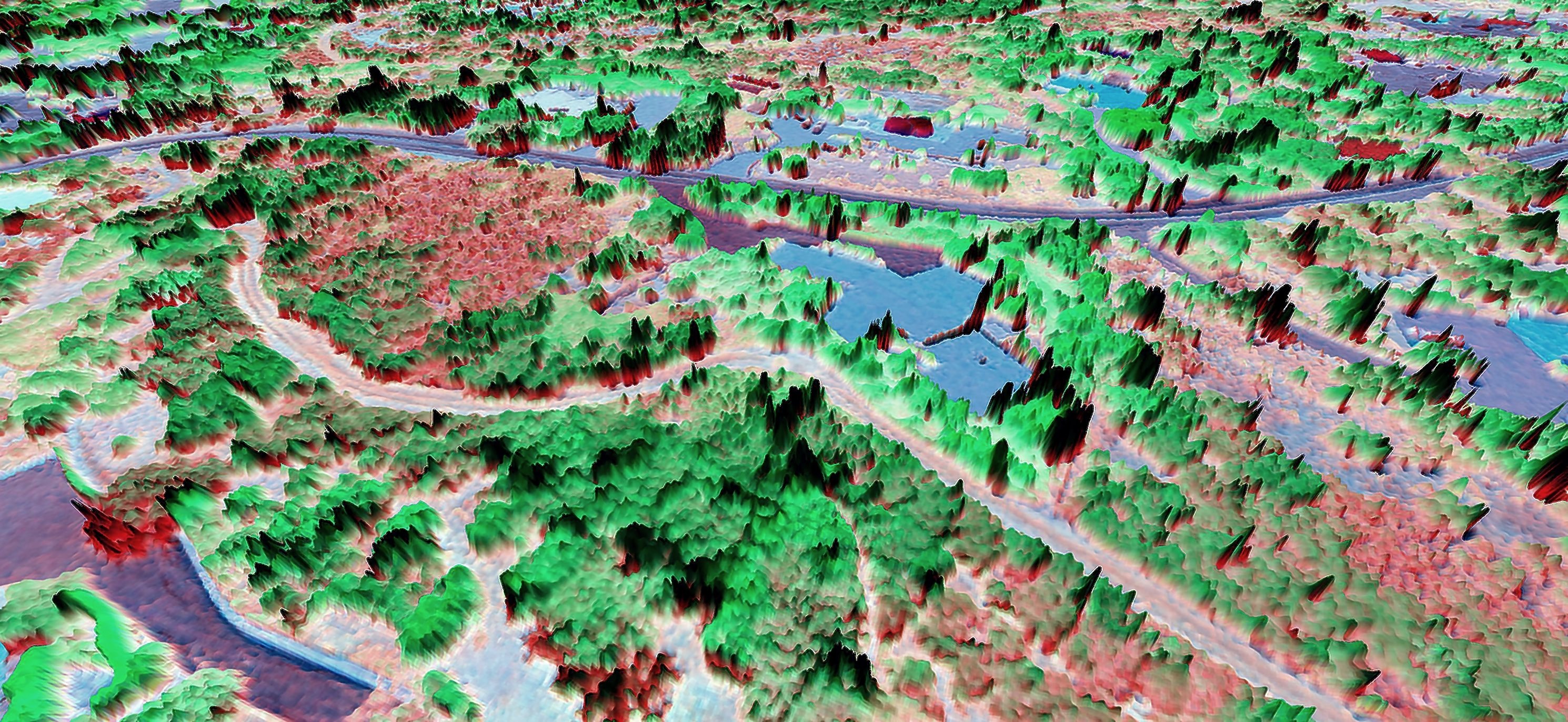 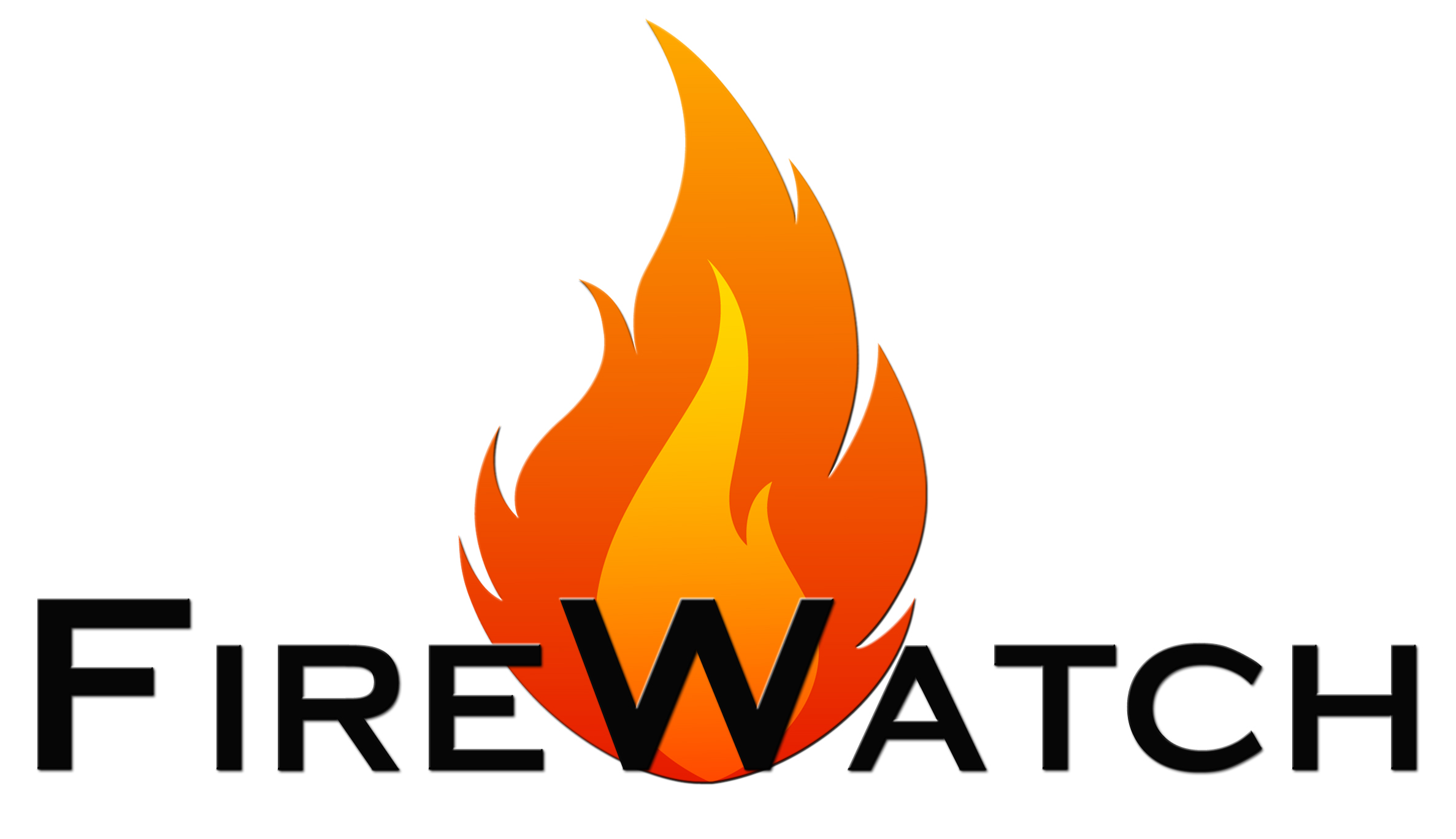 Wildfire Hazard Map
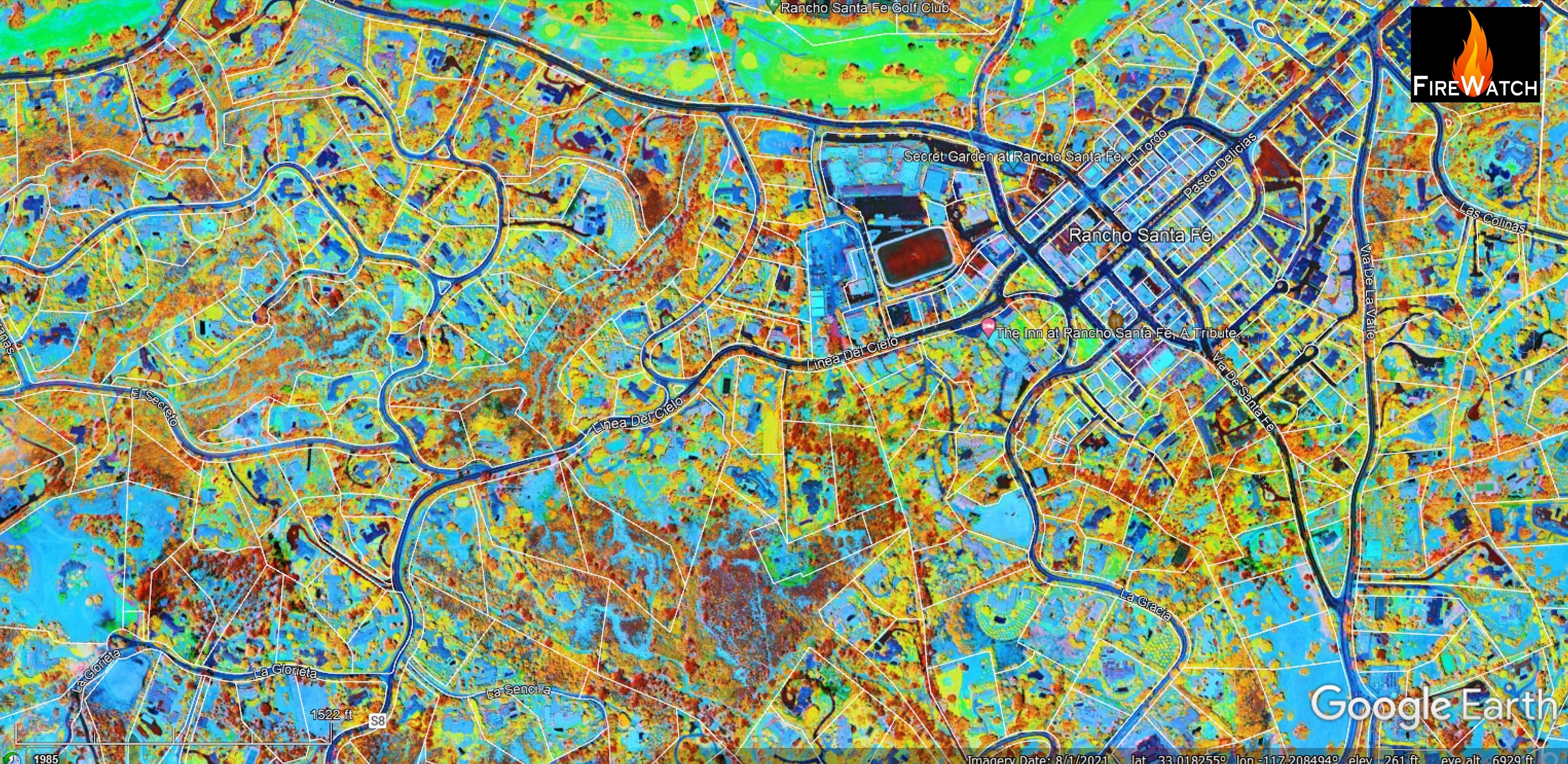 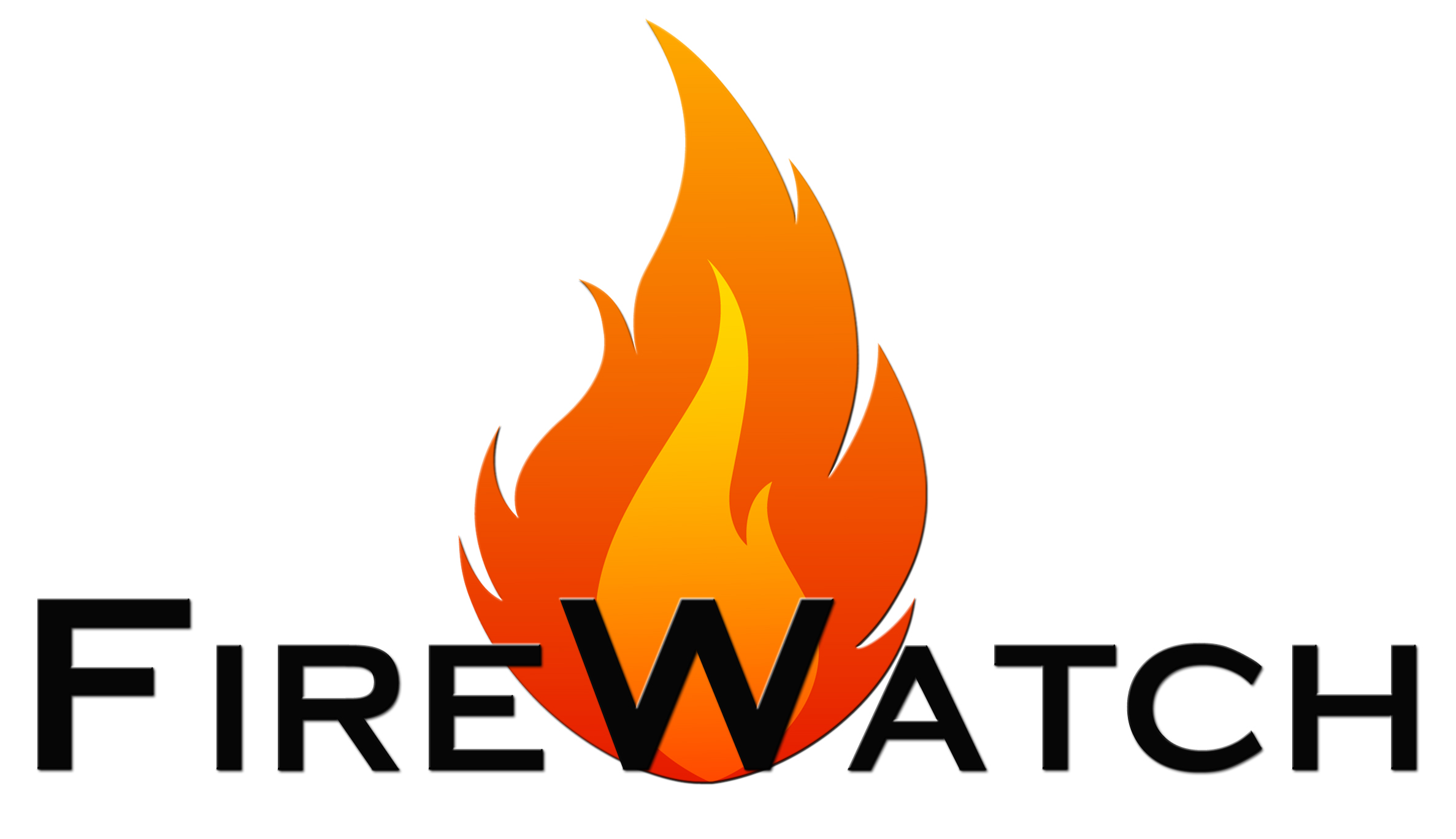 Change Detection Map
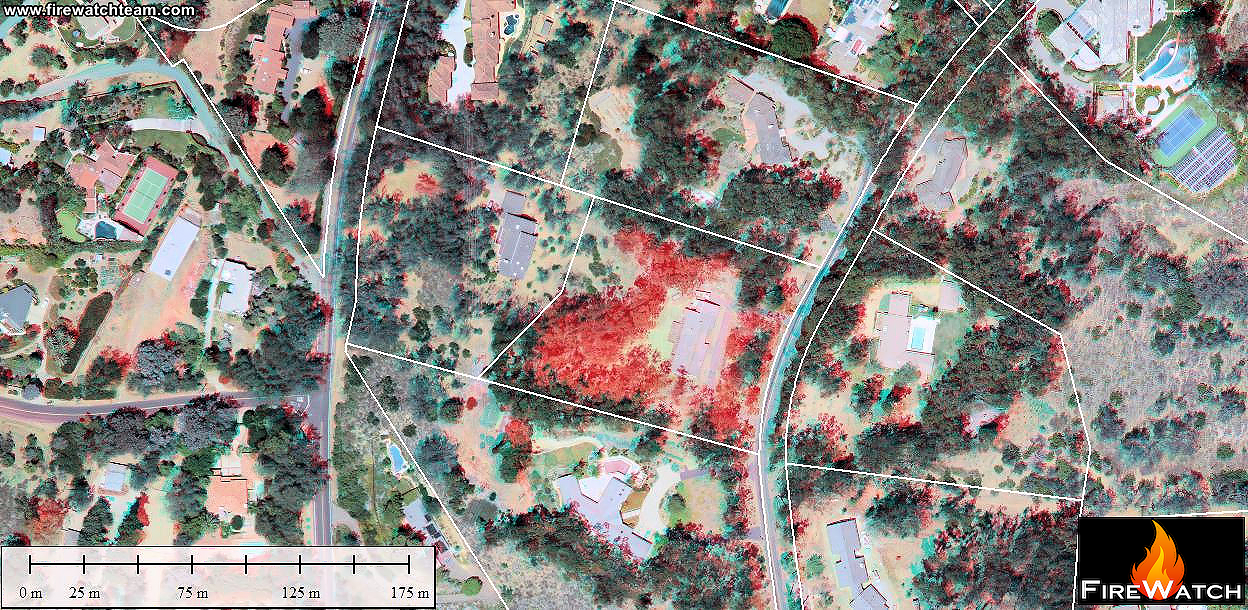 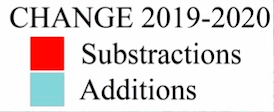 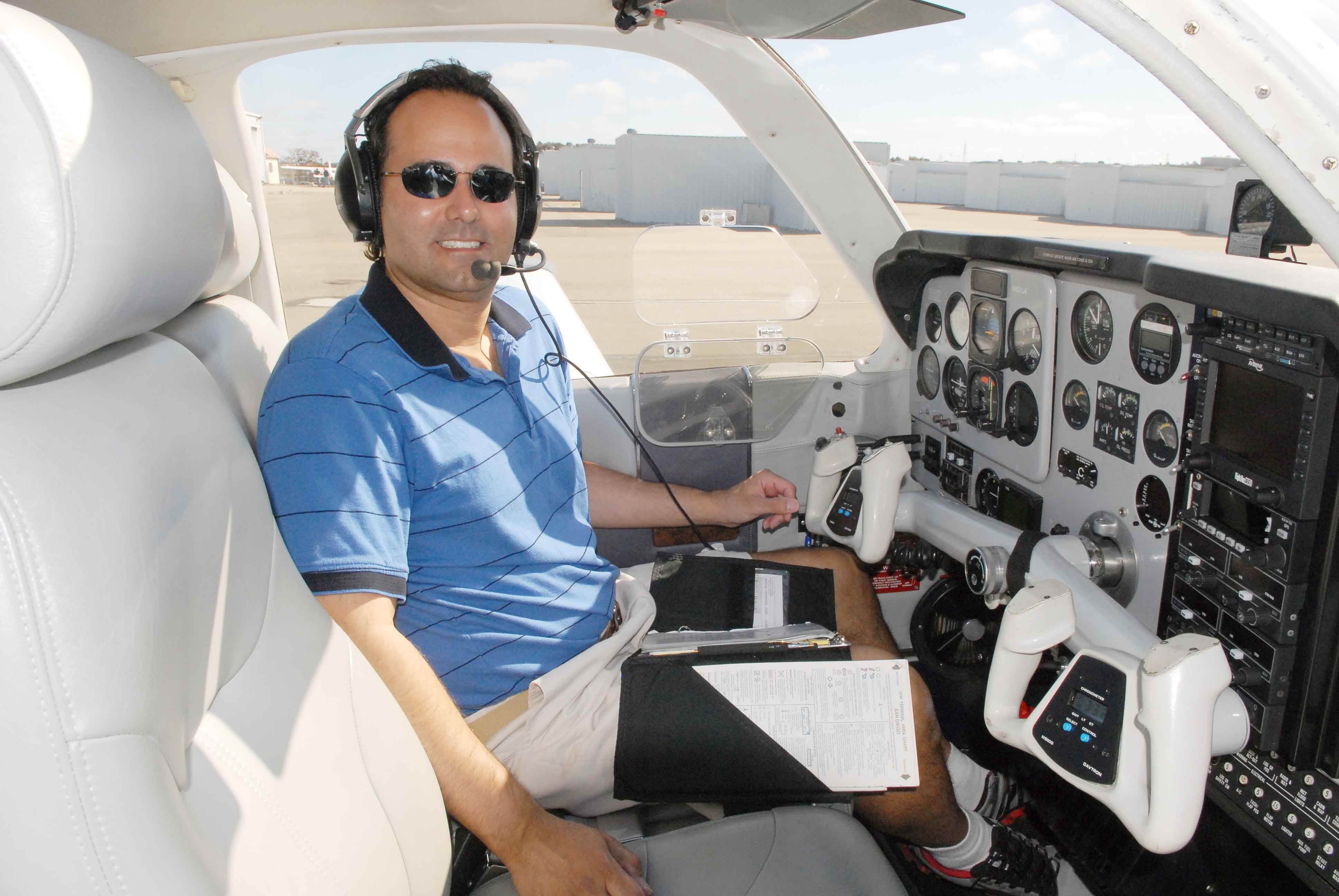 Gus Calderon


Commercial pilot for over 25 years
Owns an aircraft for aerial imaging
Background in earth science
Experience in community management
Video production and editing
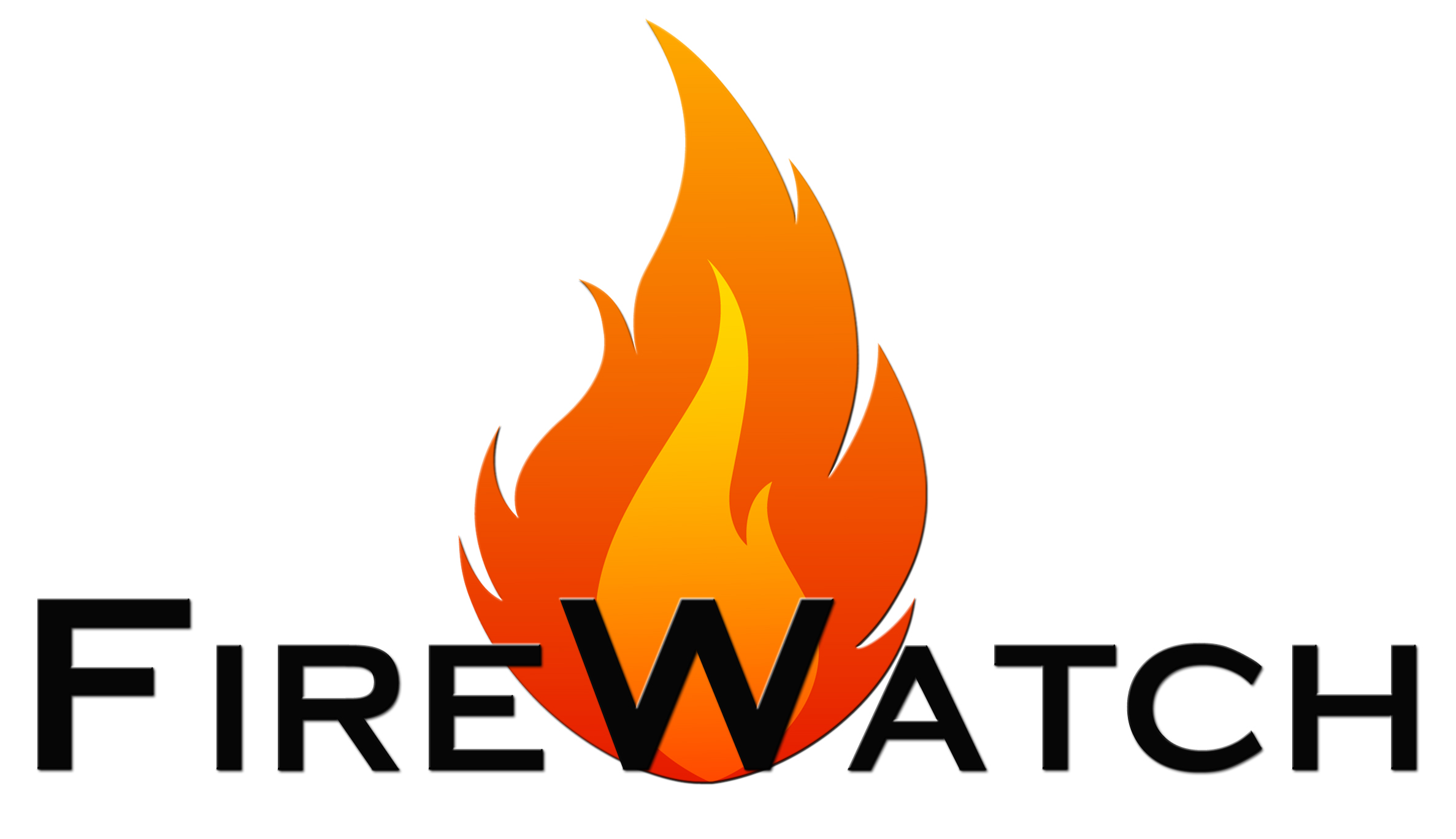 Lessons Learned From
Three Years of Community Engagement
with
Rancho Santa Fe, CA



Remote sensing data must be scaled for the community.

The spectrum of homeowners for defensible space compliance.

Engaging the community for wildfire preparedness.
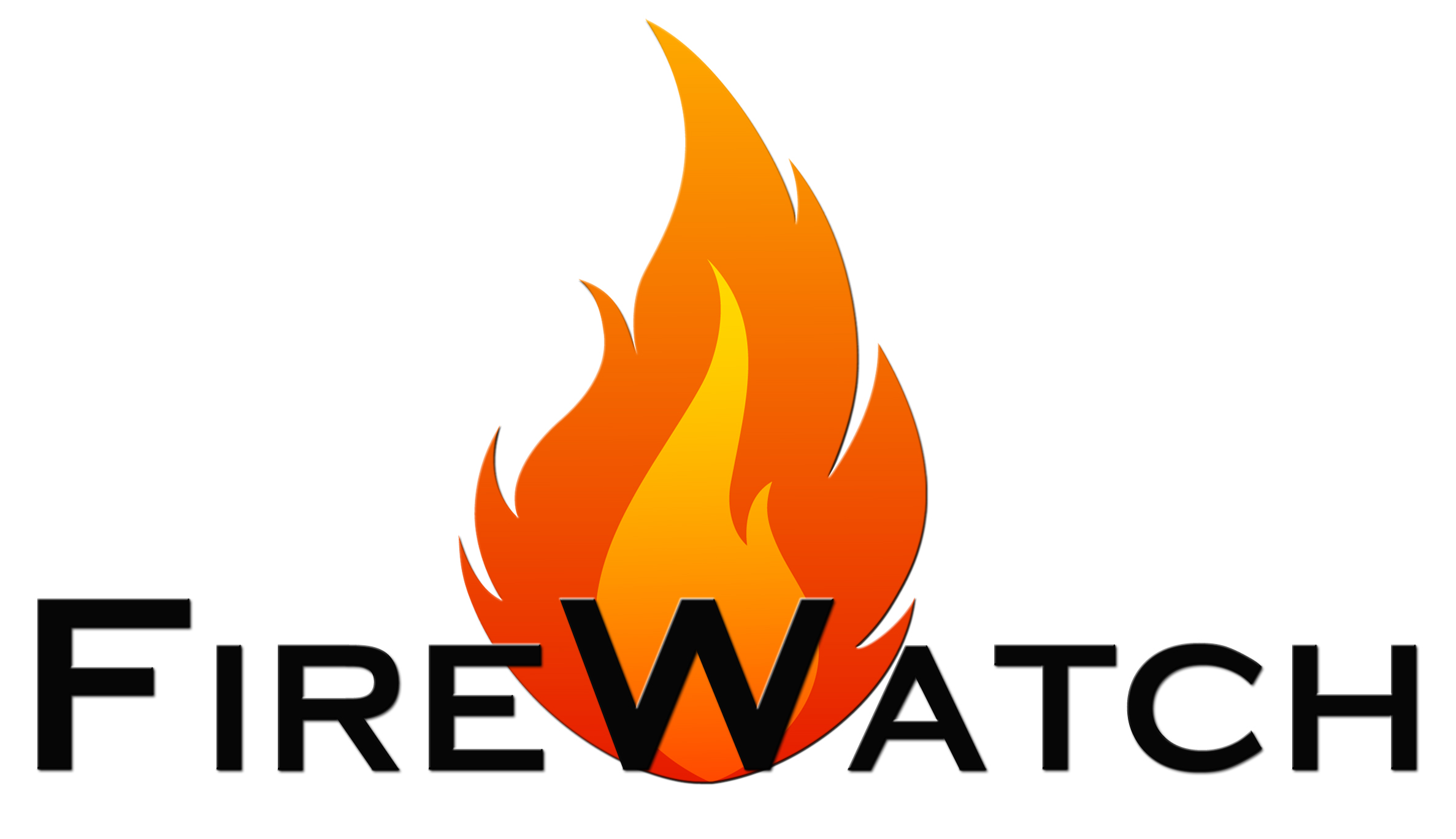 Remote Sensing Data at the Community Scale



High resolution (5” GSD) aerial imagery from manned aircraft is ideal.

Manned aircraft imagery provides height data for 3D models.

The resolution of satellite imagery is too low for parcel maps at the landscape level.

Drones are not welcome in the community for aerial mapping.

Drones are helpful for ground truthing in unpopulated areas.
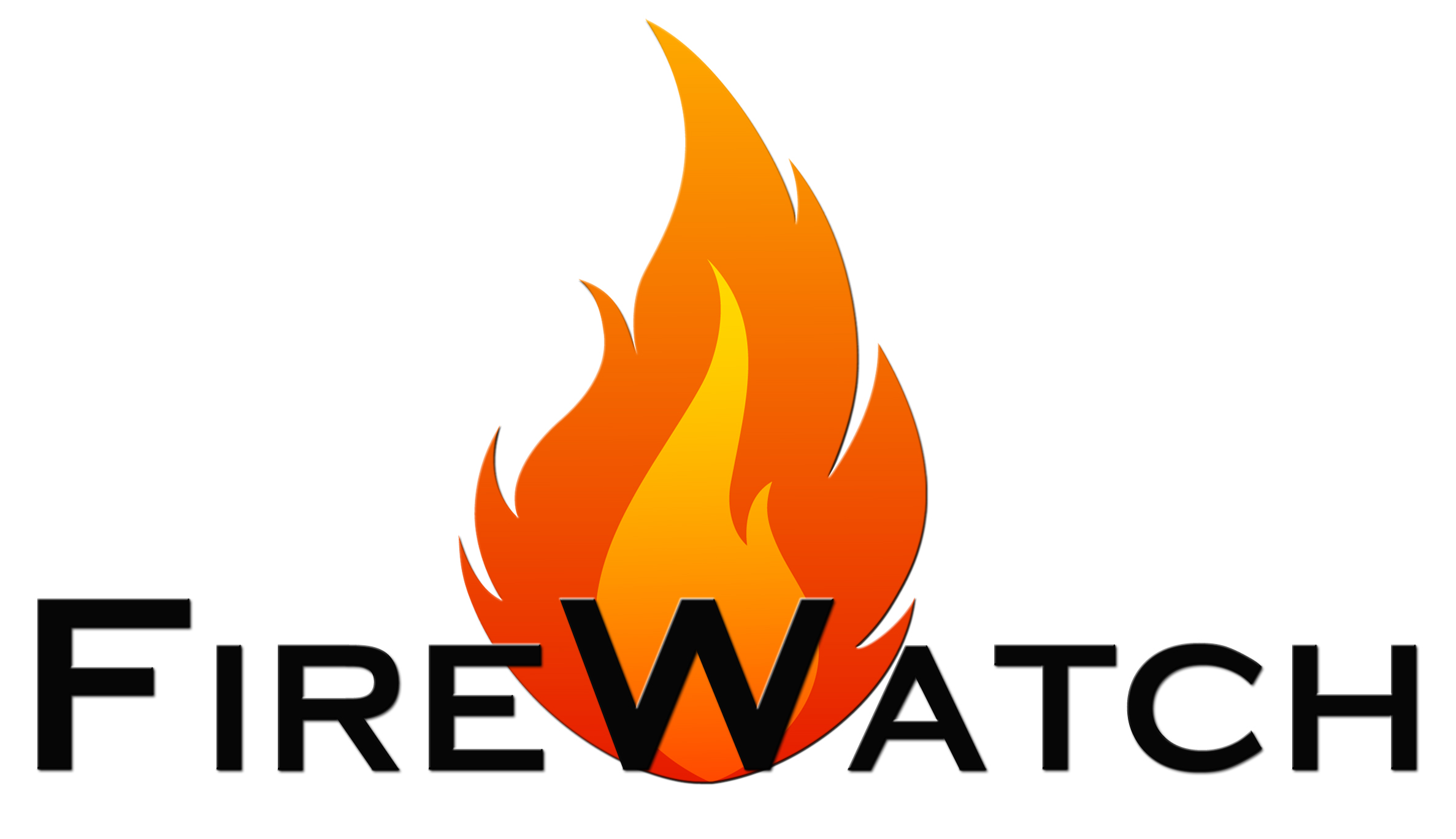 The Homeowner Spectrum


Homeowners range from compliant to defiant!

Some homeowners were compliant before we began our mapping.

Others wanted to comply after they learned about our annual flyovers.

Some homeowners were interested in complying but did not know how.

Others were concerned about their privacy and who was going to see the aerial data.

Some loved their trees and were not going to let anyone tell them what to do.
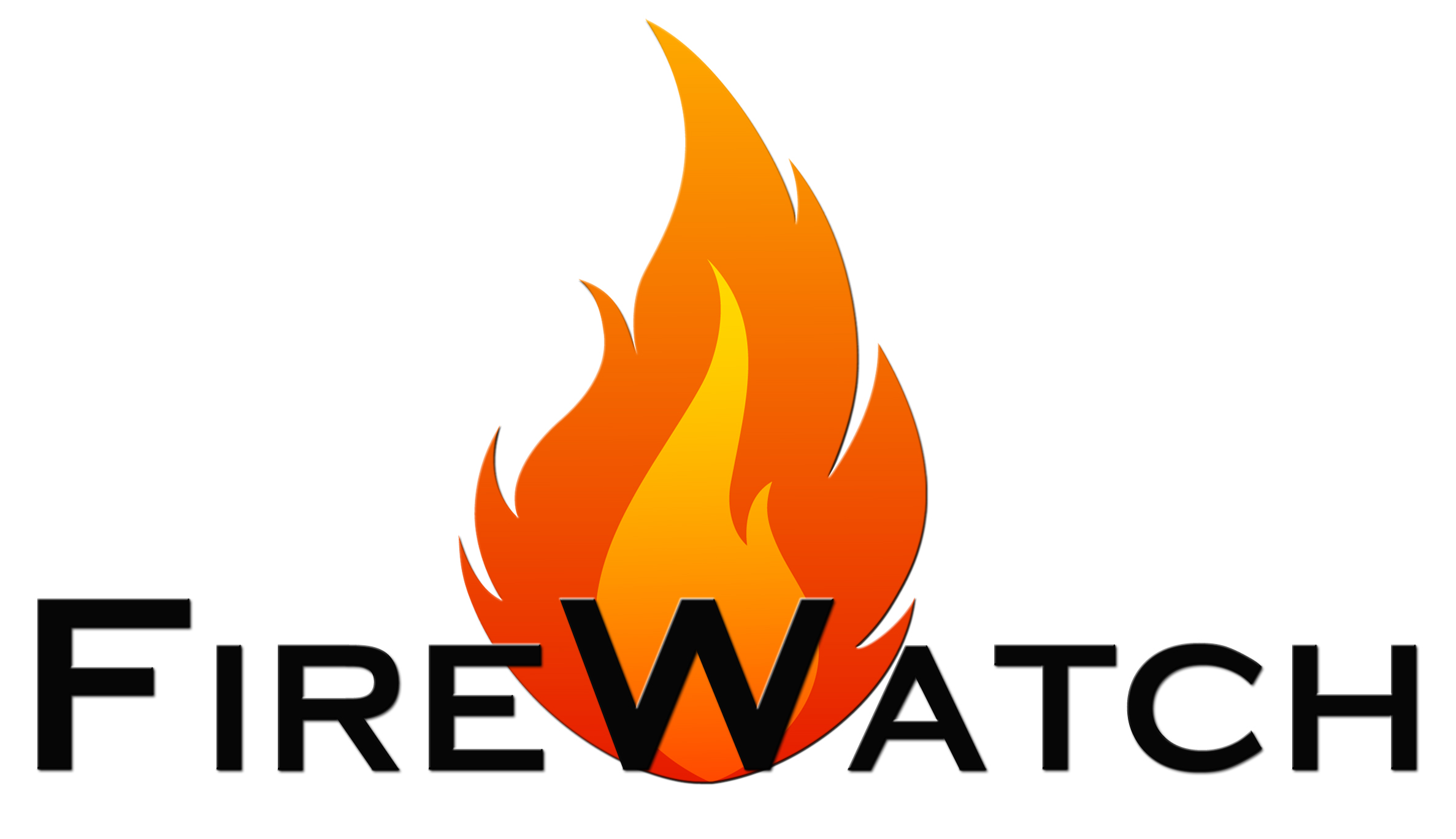 Working with the Community 


Find a liaison who is dedicated to wildfire preparedness.

Host and attend community outreach meetings.

Customize parcel maps and reports for the community.

Address privacy concerns. 

Make maps and reports self-explanatory.

Create a team of experts in multiple disciplines.
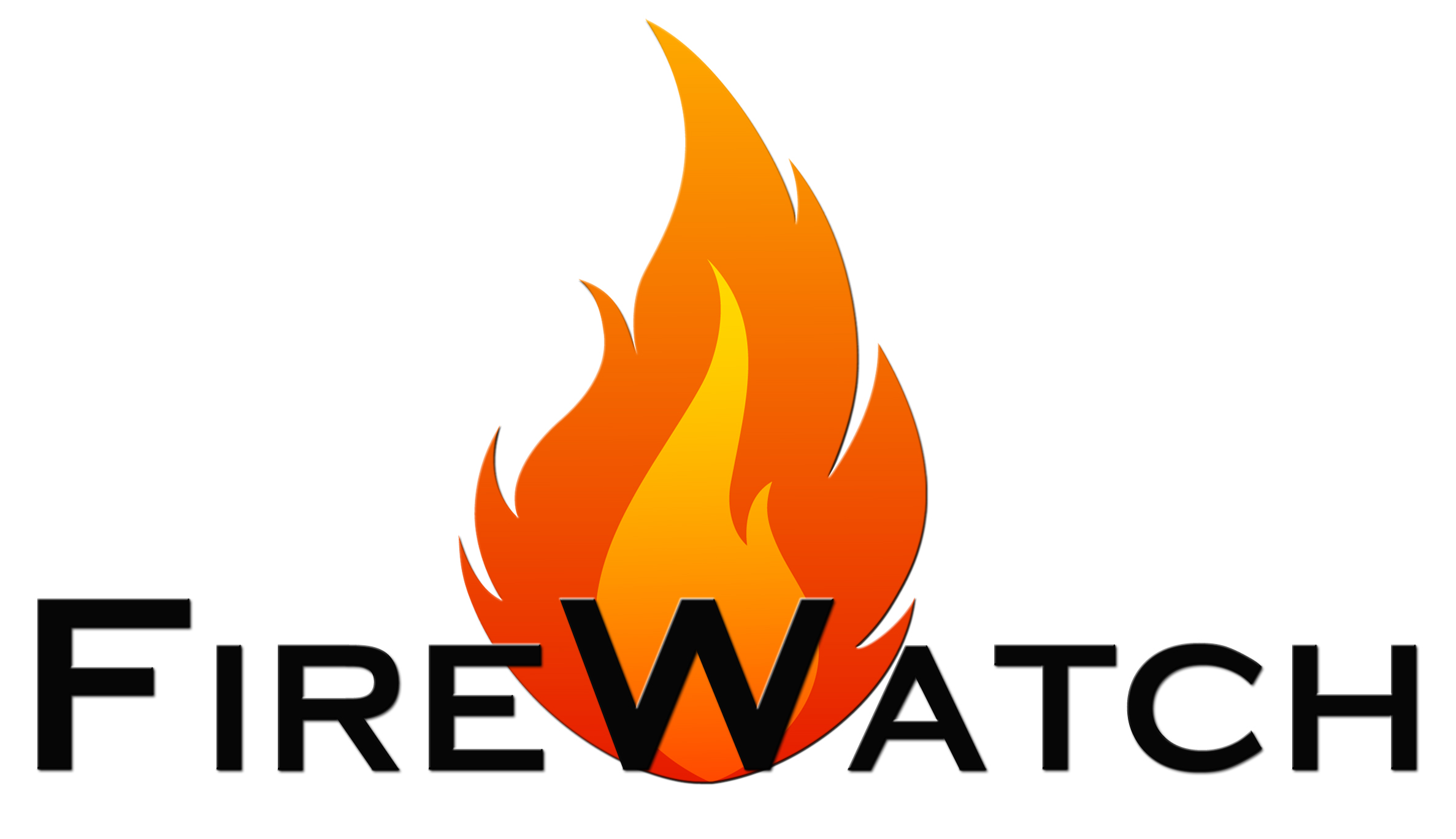 Getting Homeowners Engaged in Wildfire Preparation



Produce community-specific videos.

Create parcel maps and reports for all homeowners.

Encourage neighbor-to-neighbor communication.

Use social media and web content as a tool for community engagement.

Creating content for community newsletters, etc.
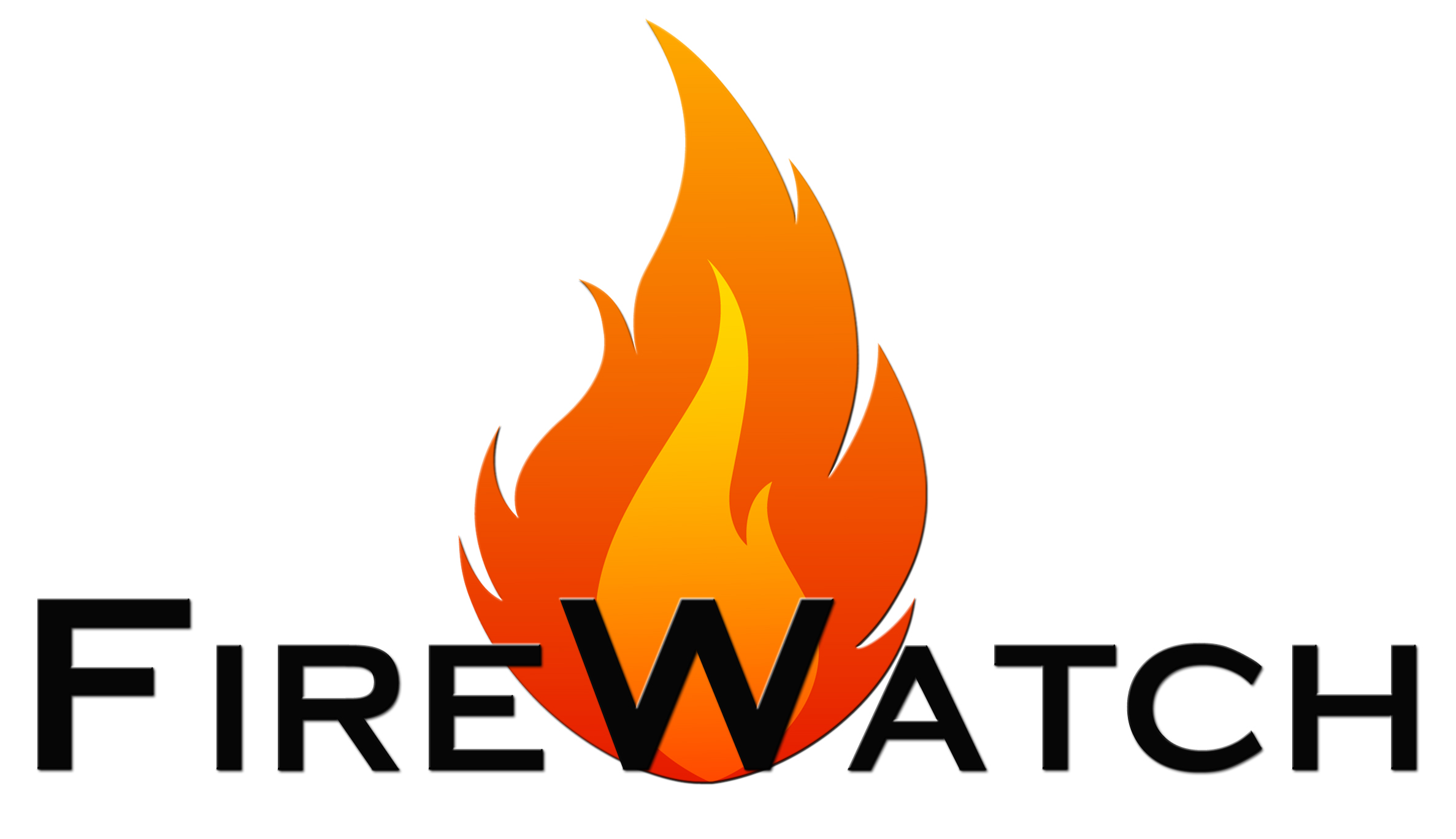 Summary after 3 years of working with Rancho Santa Fe


High resolution imaging is essential for the community scale.

A team of experts in multiple disciplines is mandatory.

Communicating in simple terms can be quite the challenge.

 Community feedback, whether positive or negative, is invaluable.

Breaking the cycle of wildfire destruction, one community at a time, is our mission.
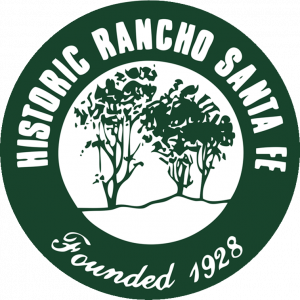 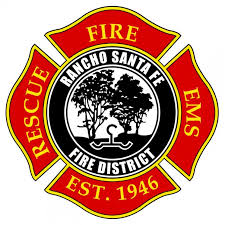 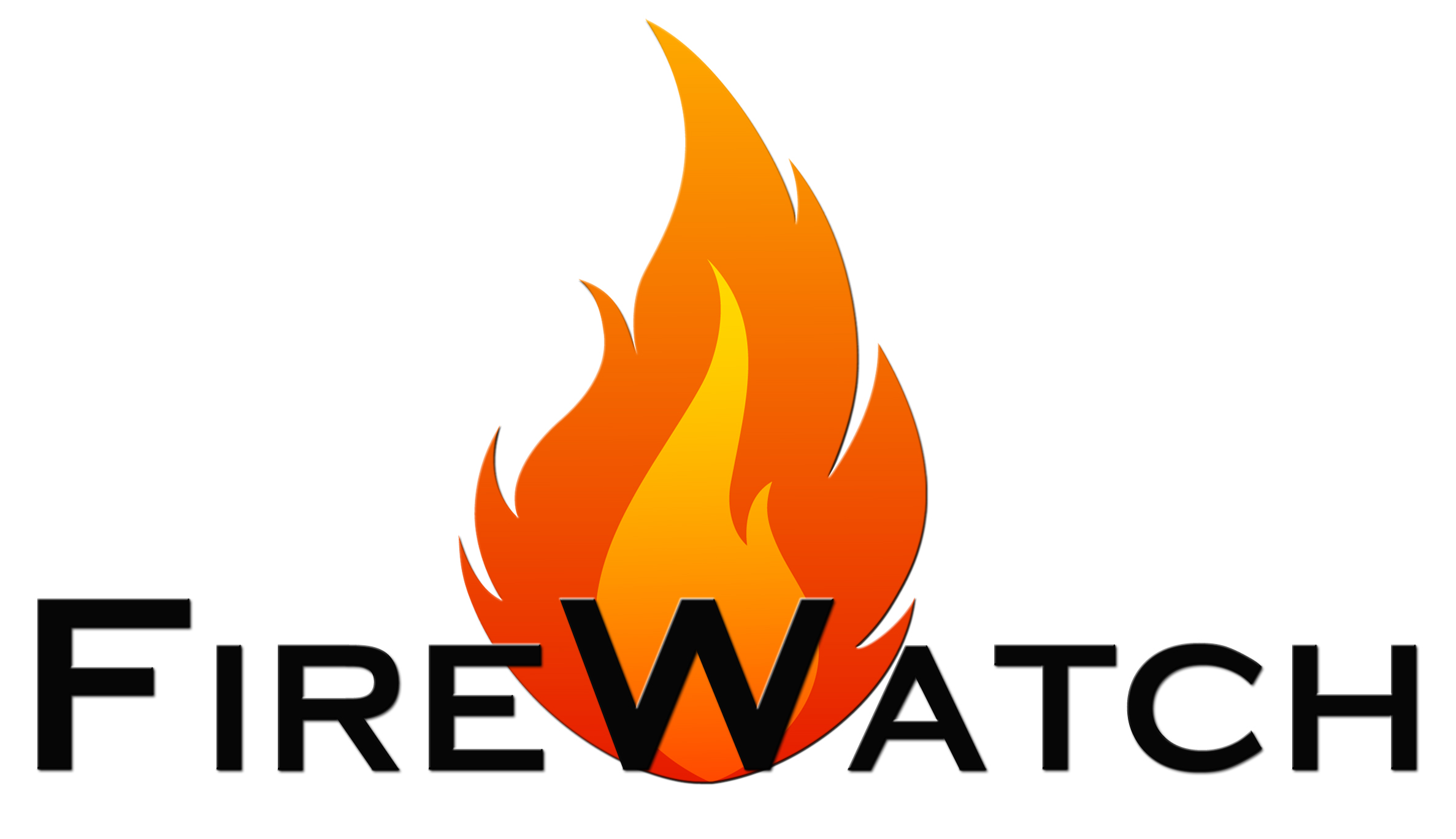 Questions?
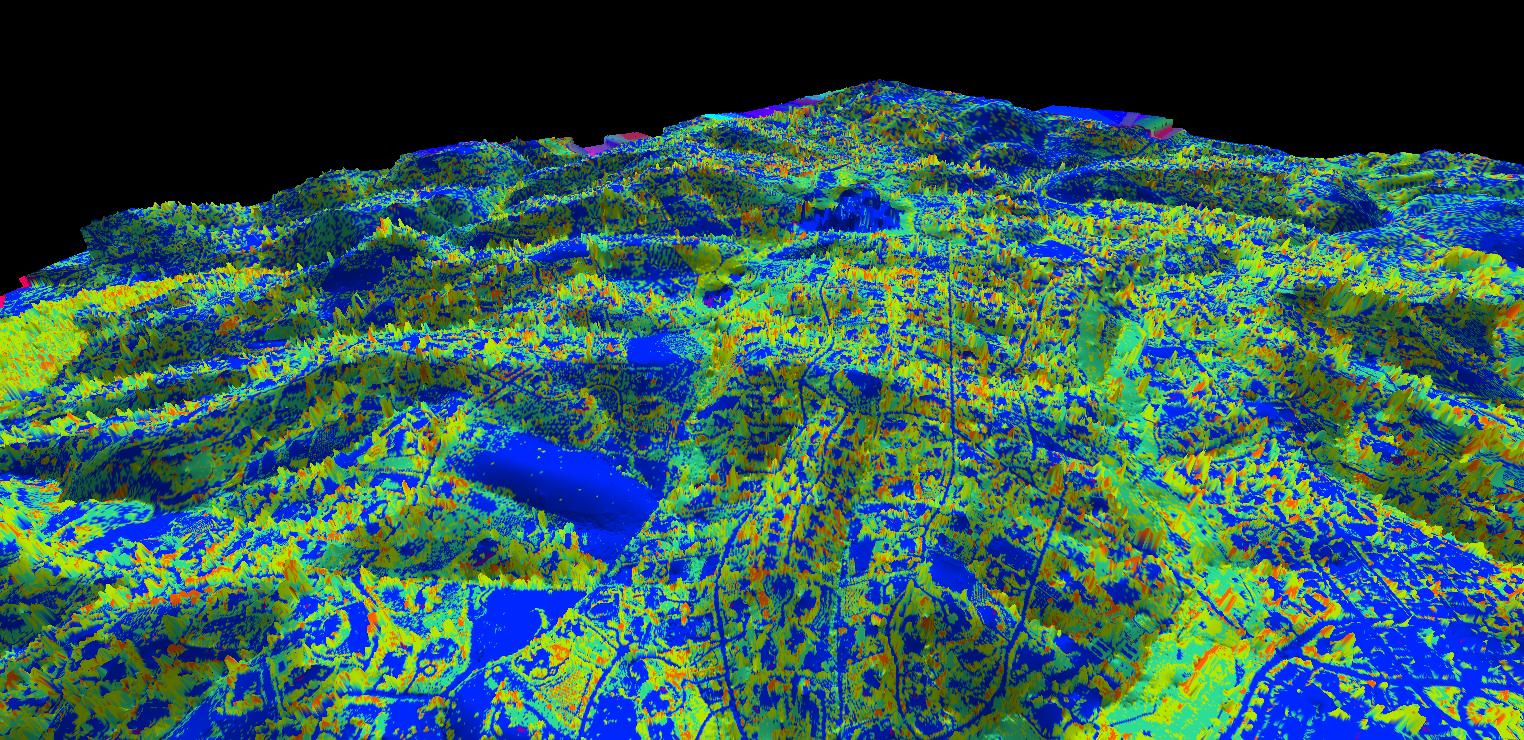 www.firewatchteam.com
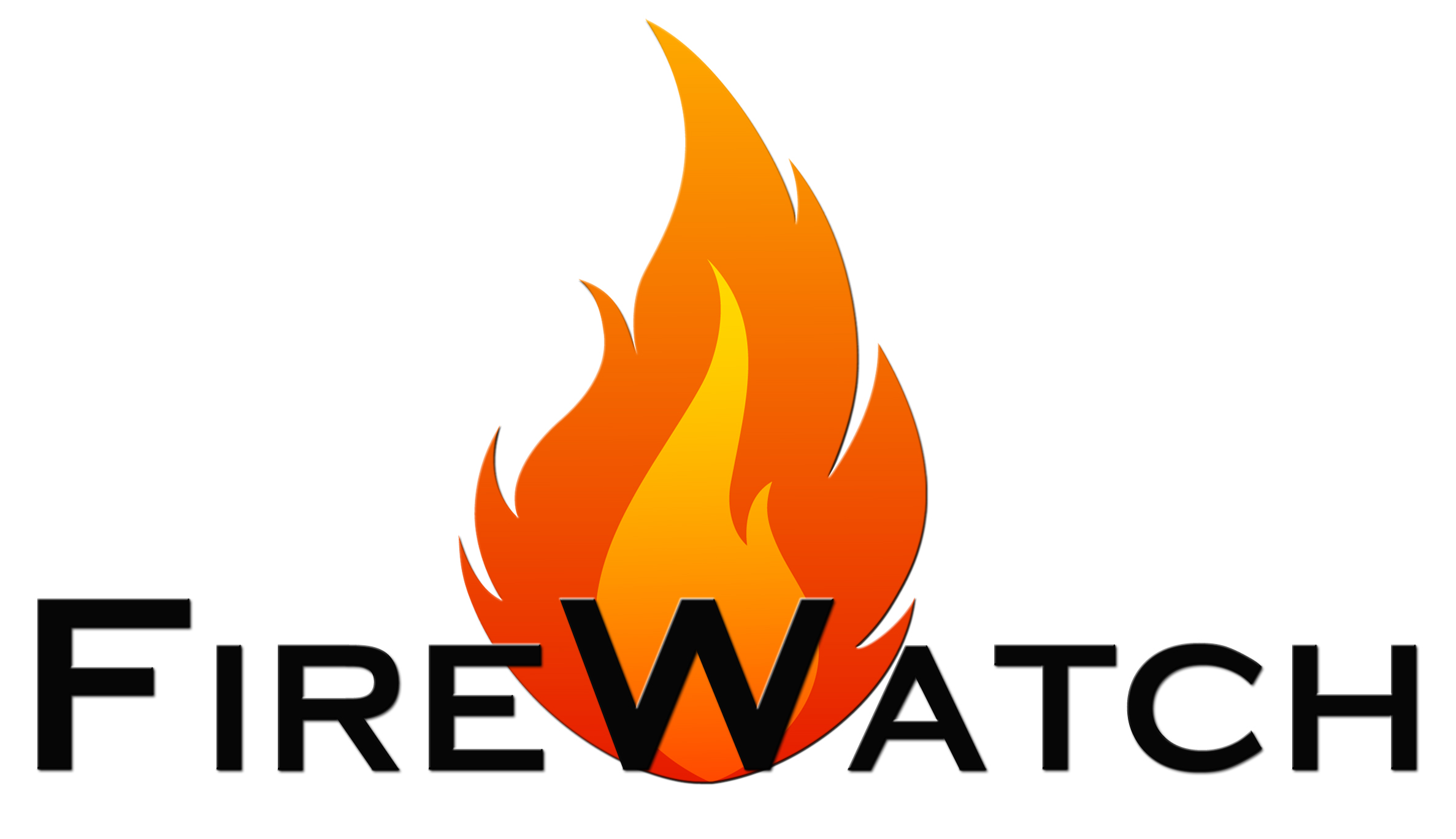 All Images Copyright FireWatch 2018-2022